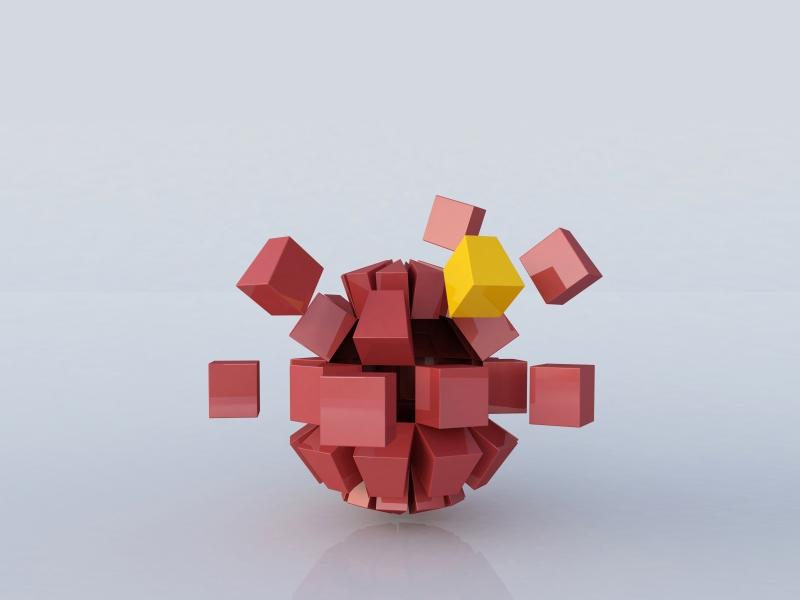 OSPF Protocol
What is OSPF ?
OSPF stands for Open Shortest Path First

OSPF considered as thired layer Protocol 

OSPF is Industry Standard that means it is not monopoly          for any company 

OSPF is a link-state Protocol
What is link-state Protocol ?
developed to overcome the disadvantages of the distance vector protocols

Each router is responsible for meeting its neighbors and learning their names.
Each router constructs a link state packet (LSP) which consists of a list of names and cost for each of its neighbors.
The LSP is transmitted to all other routers. Each router stores the most recently generated LSP from each other router.
Each router uses complete information on the network topology to compute the shortest path route to each destination node.
How OSPF builds its routing table ?
OSPF chooses the best route depending on the cost using this formula on each link
 
Cost = 100,000,000/Line Speed
How OSPF builds its routing table ?
OSPF uses Dijkstra’s Algorithm to choose the best route then comparing it to its database to build the routing table .
OSPF Routing tables
OSPF Routing tables
# show ip route
OSPF Routing tables
# show ip ospf database
OSPF Routing tables
# show ip ospf neighbor